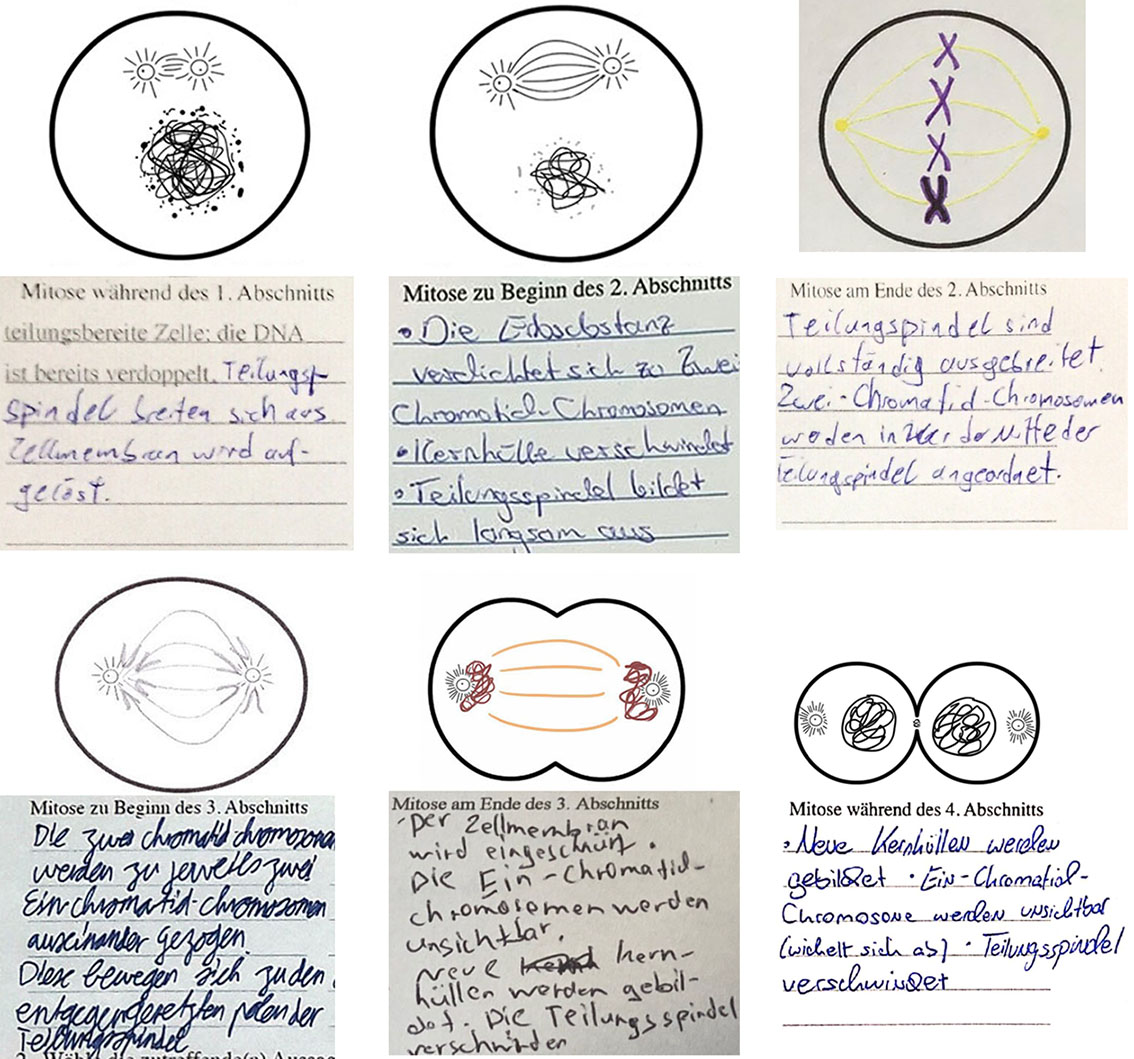 Kernaussage:
Bei der Mitose werden die identischen Schwesterchromatiden als Ein-Chromatid-Chromosomen auf die Tochterzellen verteilt. Bis zur nächsten Teilung wird die DNA verdoppelt, so dass in der teilungsbereiten Zelle wieder Zwei-Chromatid-Chromosomen erscheinen.
Vom Chromosom (Biounterricht vorletzte Woche) zur DNA (Bio diese Woche)
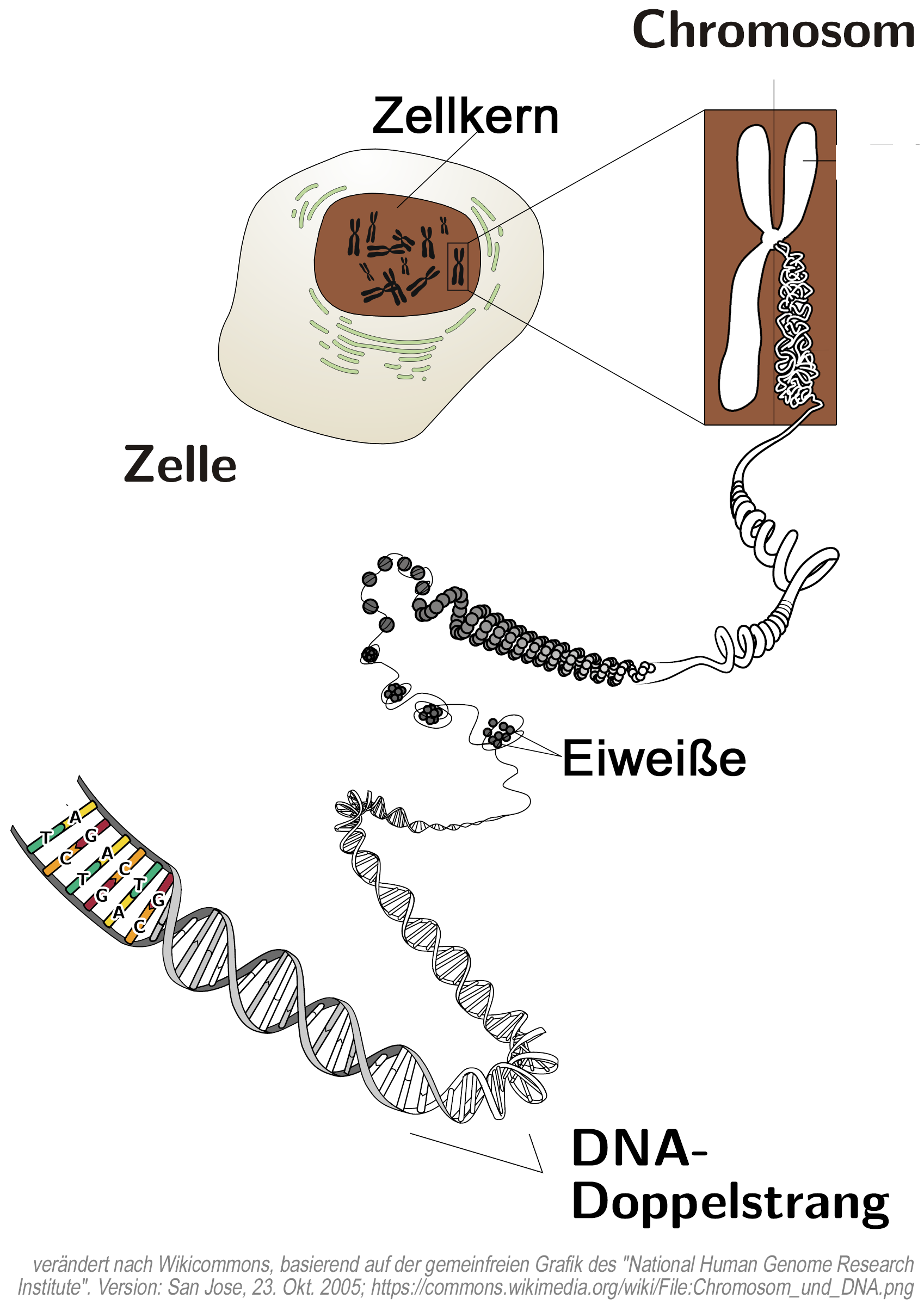 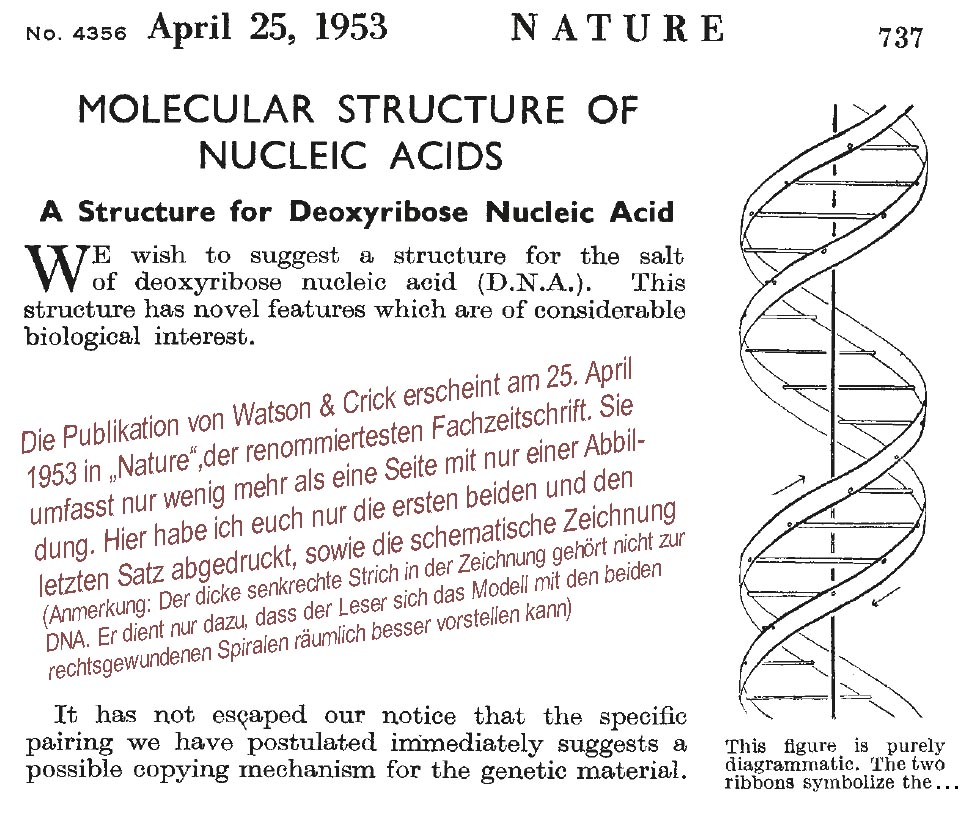 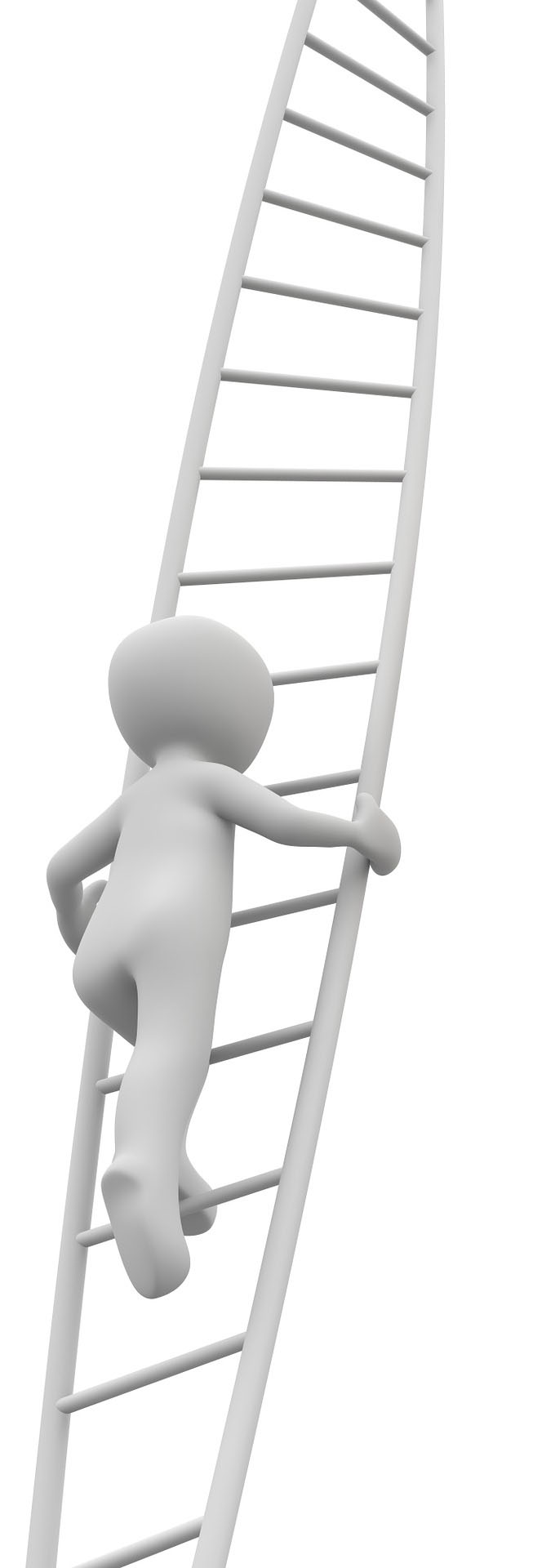 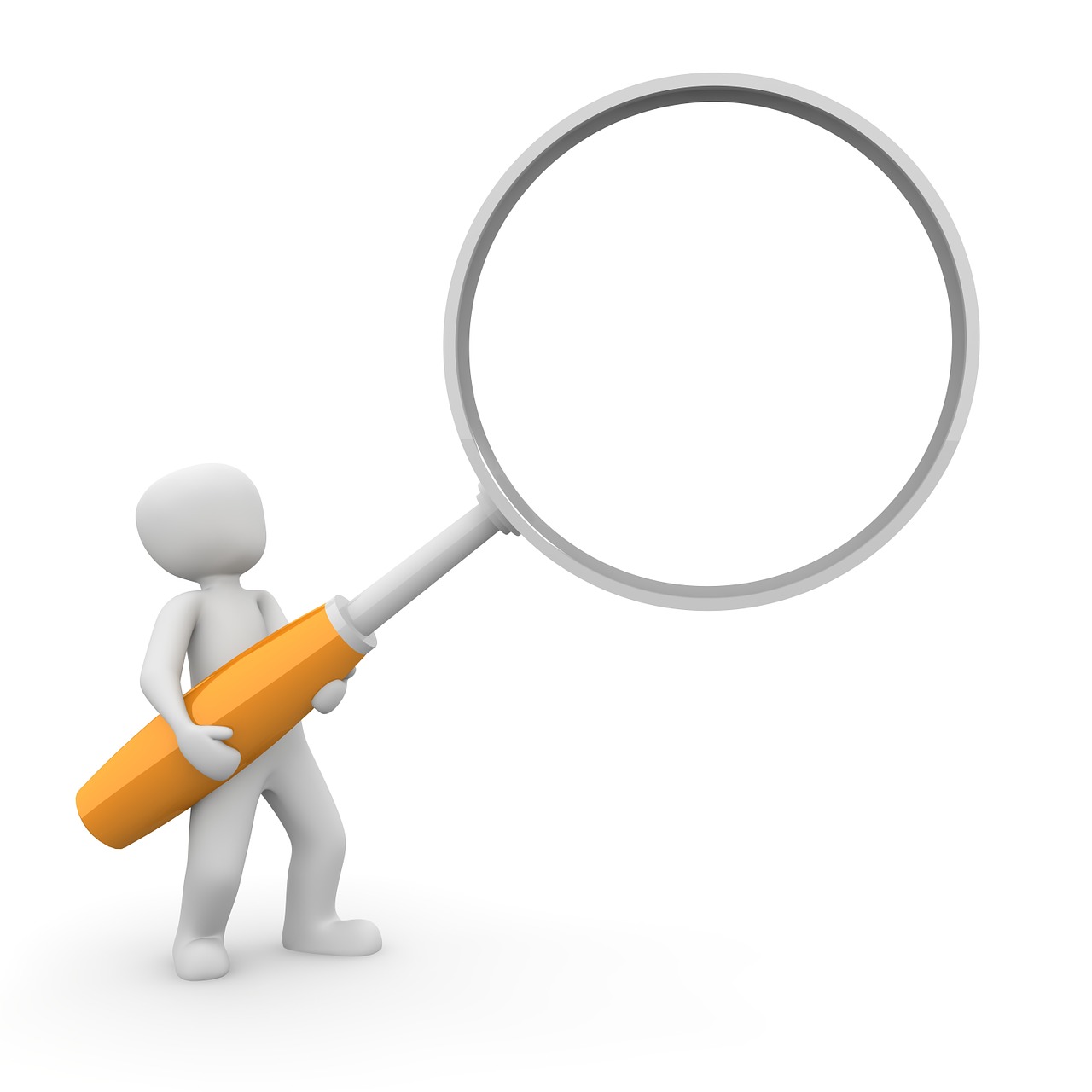 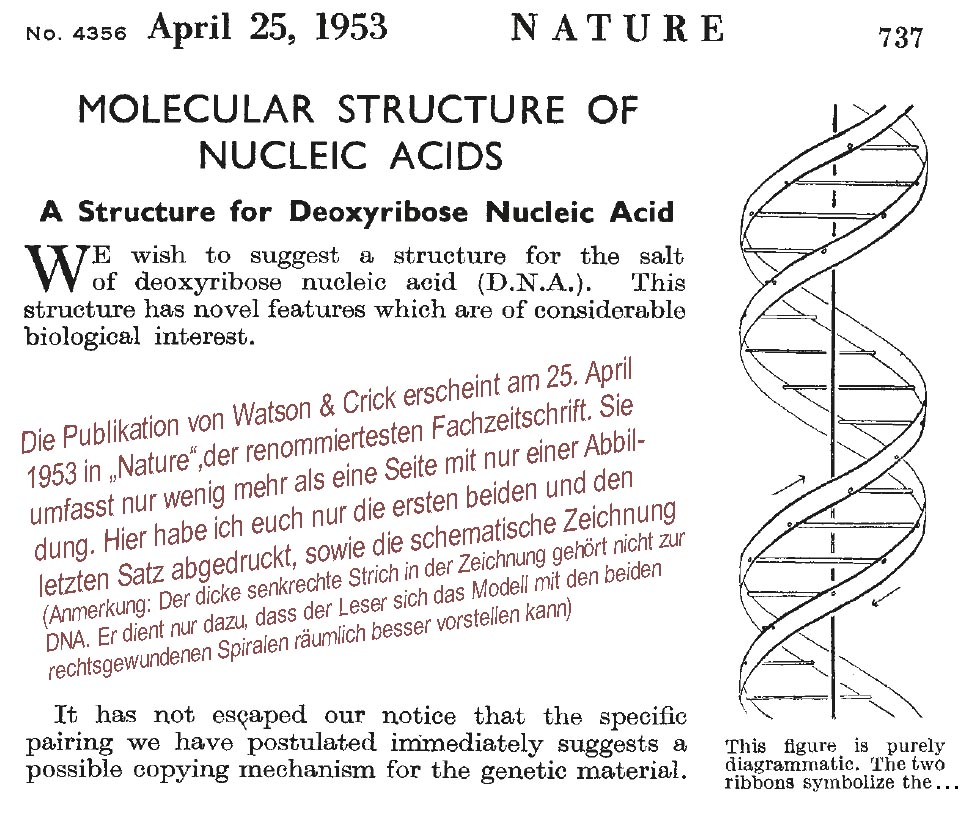 Fragestellung: Welche Merkmale machen die DNA zu einem
guten Informationsträger und zu einer guten Kopiervorlage?
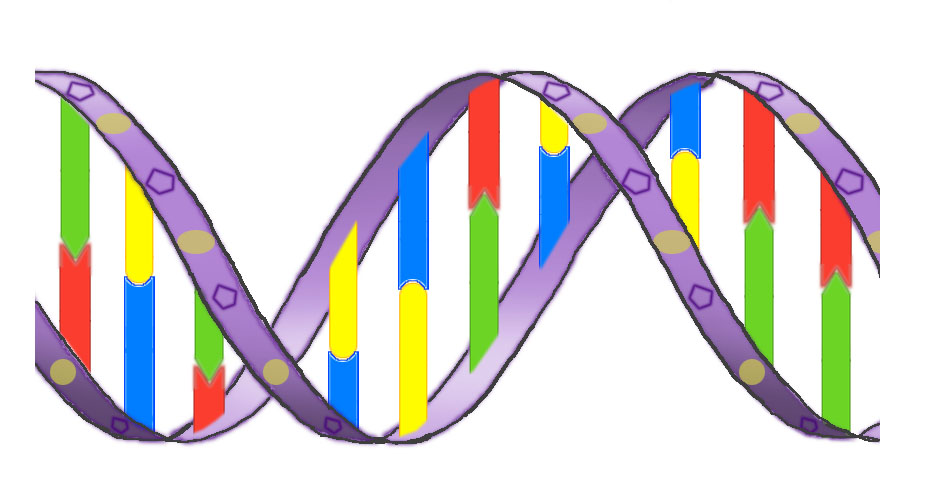 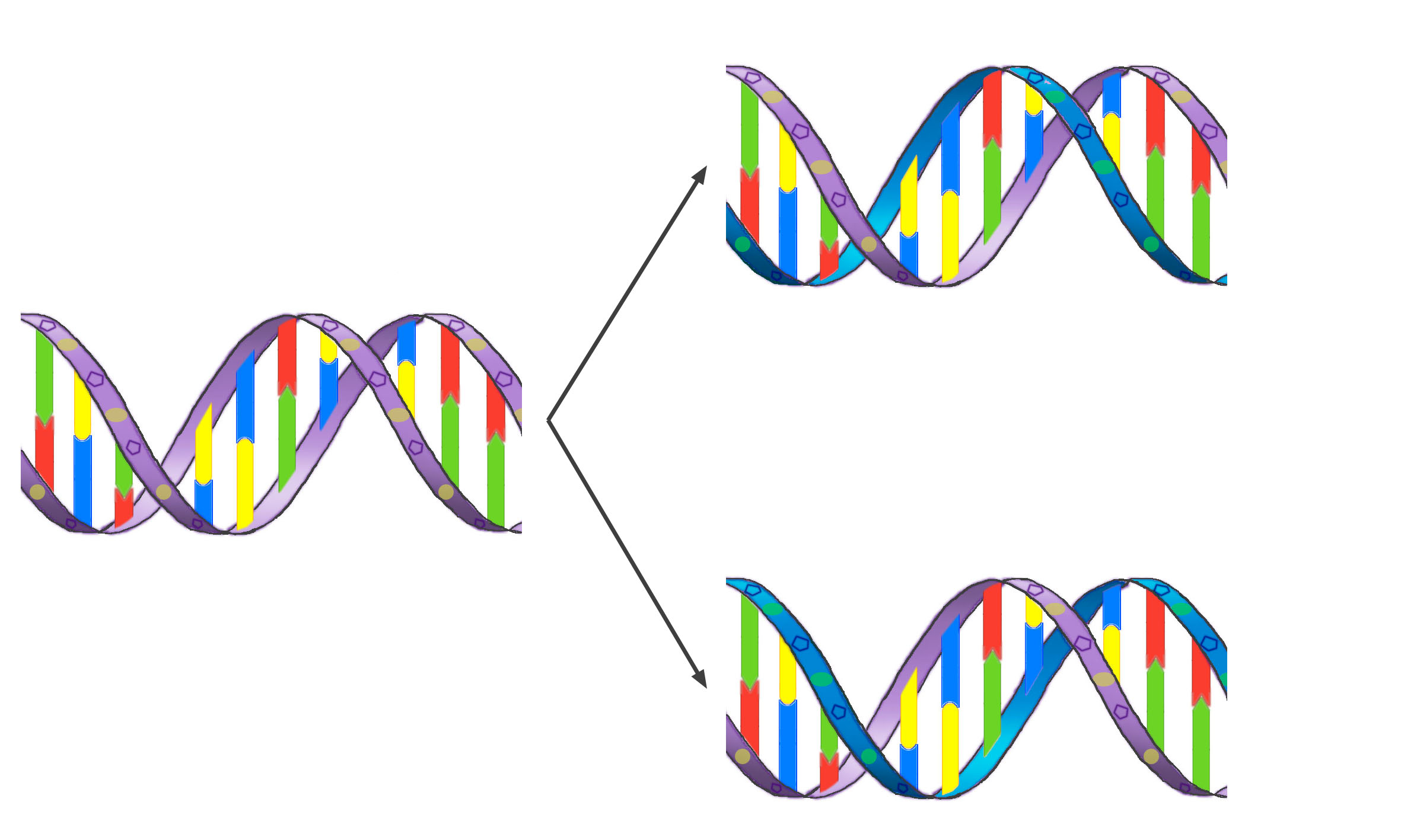 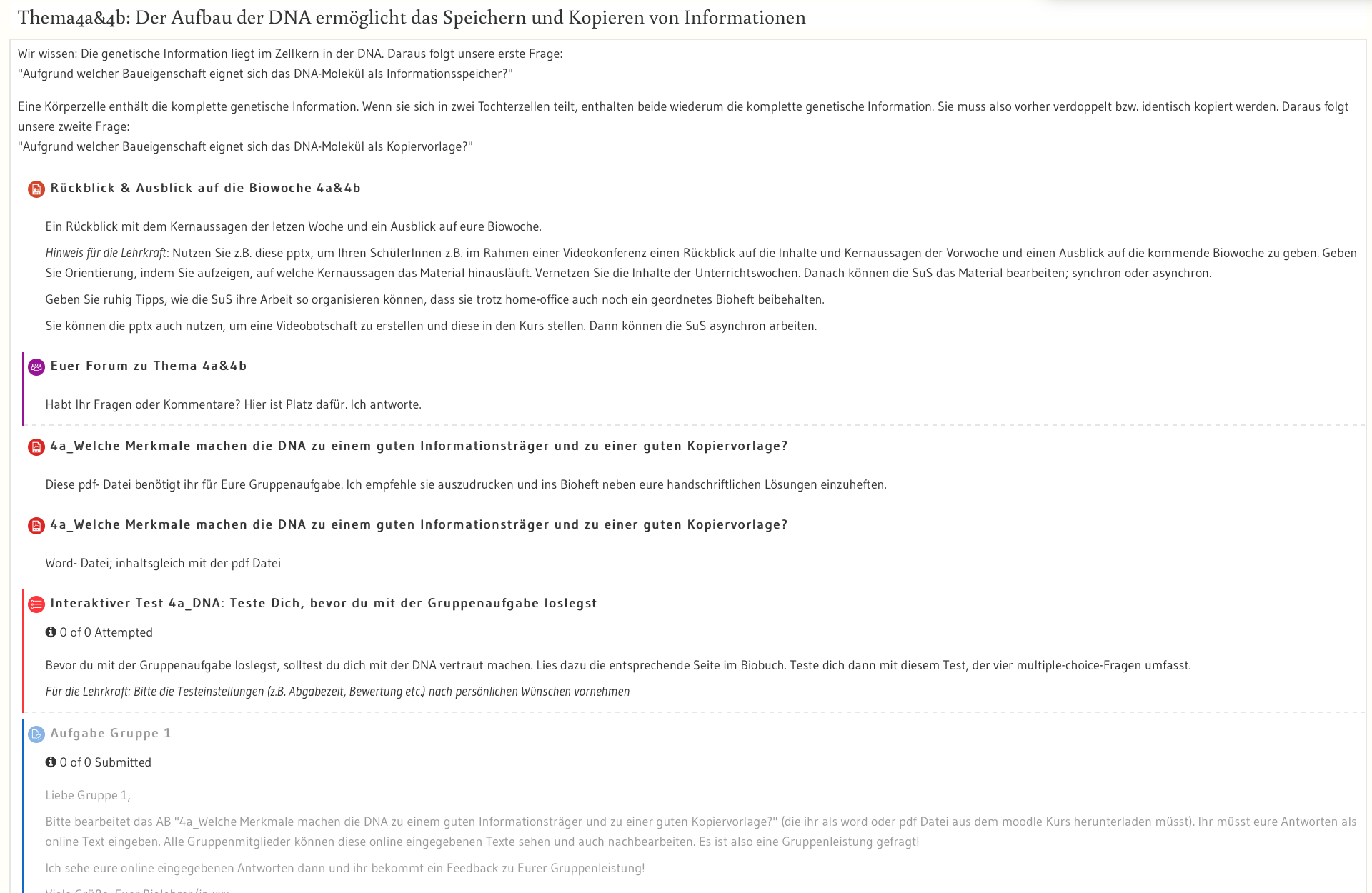 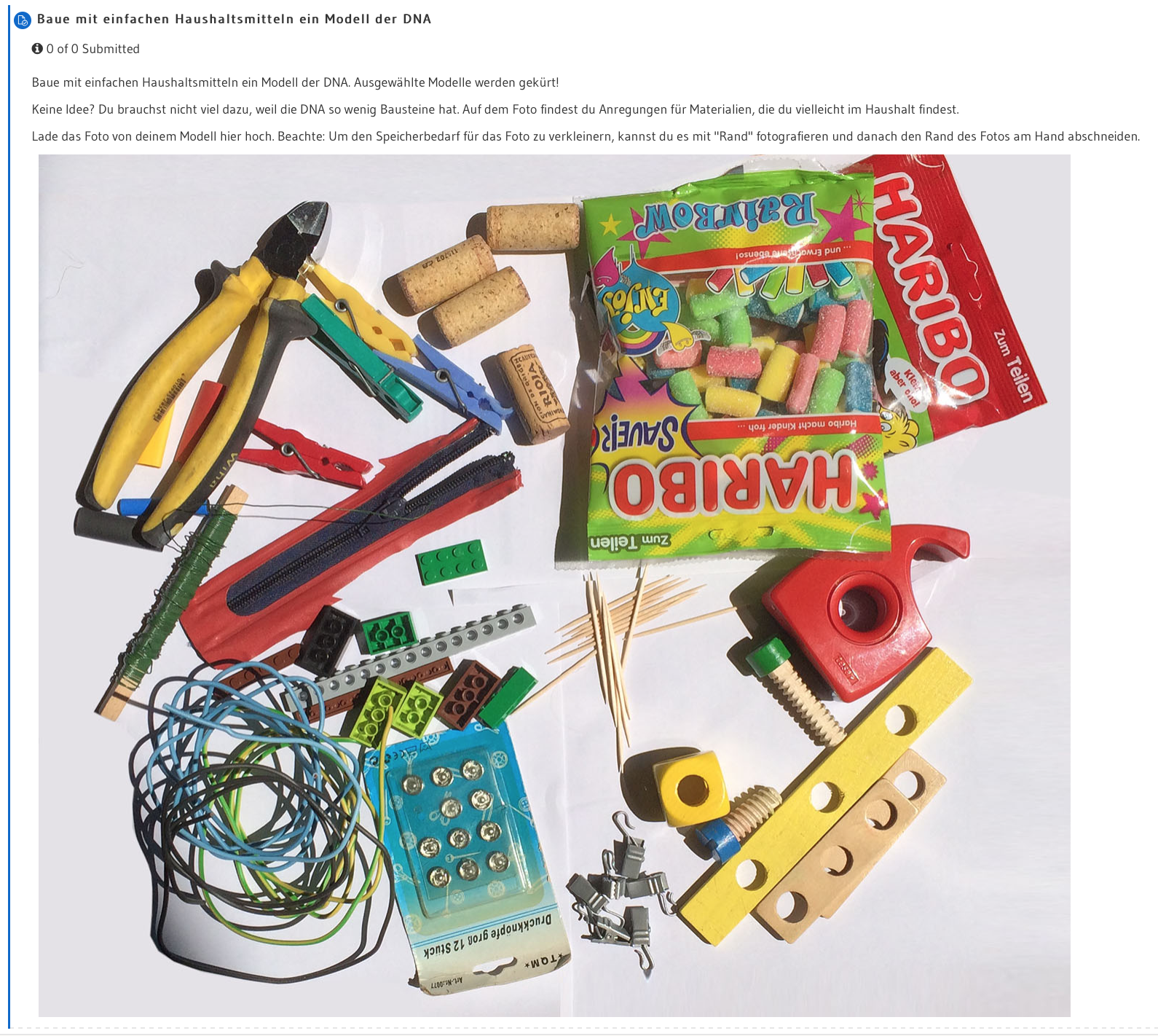 Bau eines DNA-Modells mit Haushaltsgegenständen